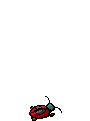 Insects, Diseases & Weeds of Vegetablespp. 532-546
Todd Hurt
CEA Cherokee Co.
Insect Control in Vegetables
Five Basic Steps
Prevention
Early Detection
Correct Id of Pest and Beneficial Insects
Proper Selection of Control
Insecticides normally not used preventatively.
Proper Application
If needed apply insecticides late in the day to avoid killing honey bees.
General Garden Pests
Corn Earworm (Tomato Fruitworm)
1 ¾ in. long
Light green to pink to brown or nearly black
Alternating light and dark stripes running the length of the body
Chews holes in pods or fruit of several vegetables, leaves of corn and tomatoes.
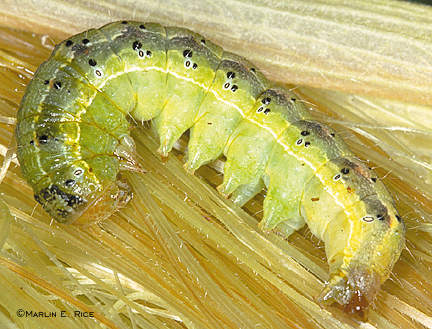 Aphids
Pale green to black 1/8 in long soft bodied insects, with tail pipes.
Mostly found feeding on new growth.
 Piercing/sucking
Greatest concern is virus transmission.
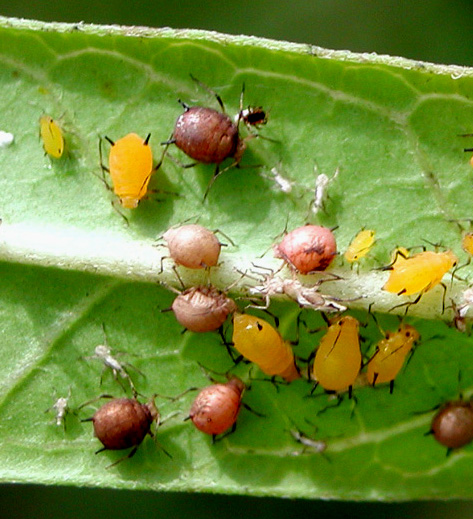 Spider Mites
Tiny 8 legged pests that are often found underneath the leaf
Piercing/sucking mouthparts
Leaves appear stippled or bronzed above
Love it hot and dry
Fine webbing may be produced under heavy infestation
Stink Bugs
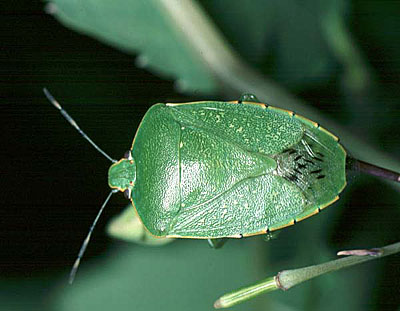 5/8 in long, bright green with narrow head
Fowl odor when crushed
Piercing/Sucking
Toxic Saliva
Brown spots on beans/peas, whitish spots on tomato.
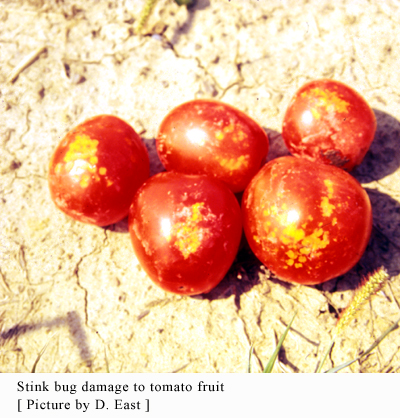 Flea Beetles
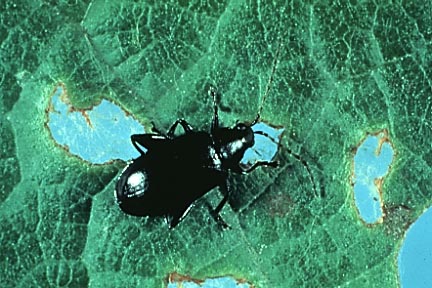 1/16 to 1/8 inch long shiny black or striped
Jump when disturbed
Very destructive, often in large numbers
Chewing Mouthparts
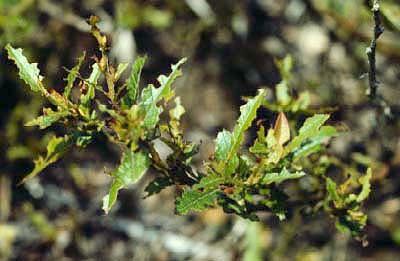 Insect Pests of Specific Crops
Beans and Peas
Bean Leaf Beetle
¼ in long
Reddish orange, black band around outer margin with 3-4 spots where wings meet
Chewing
Round holes in leaves and stems
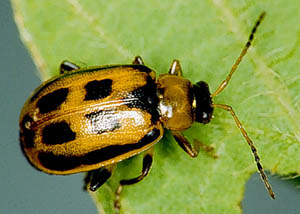 Beans and Peas
Cowpea Curculio
Black, hump-backed, hard-shelled beetles, ¼ in long, long slender snout
Wart like strings on pod surface eggs deposited inside of pod, larvae feed on peas/beans
Must be controlled during flower stage.
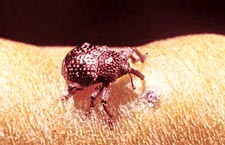 Beans and Peas
Mexican Bean Beetle
Coppery brown rounded beetles, ¼ in long, 16 black spots
Adults and larvae chewing mouth parts
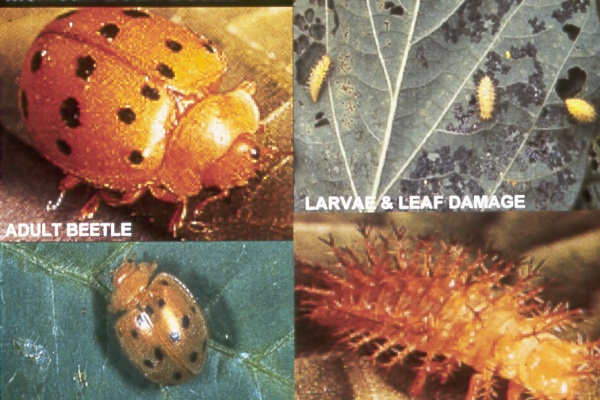 Beans and Peas
European Corn Borer
Larvae 1 in. long flesh-colored with rows of small dark-brown spots. Dark brown head.
Bore into stems and pods which may cause breakage
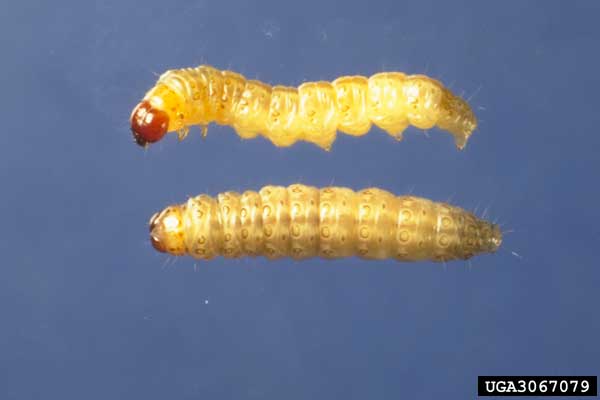 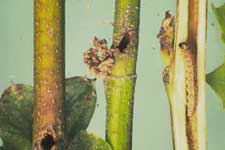 Beans and Peas
Lesser Cornstalk Borer
¾ in. long slender, bluish-green, with brown horizontal stripes
Wilting of plants with girdling or boring into lower portion of stems.
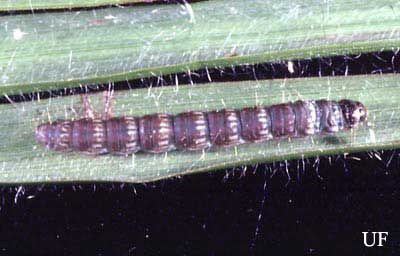 Beans and Peas
Thrips
Slender yellow or brown insects 1/25 in. long
Rasping mouthparts
Distorts flowers, white blotches on leaves
Beans and Peas
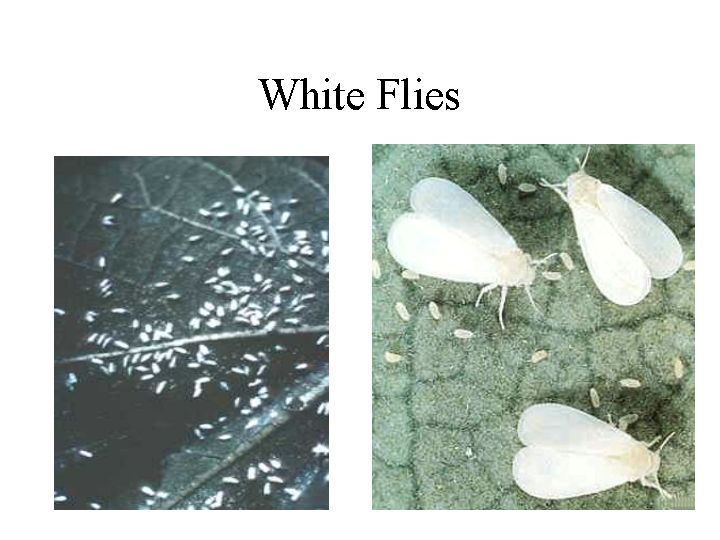 Whiteflies
Very small winged insect resembling a moth
Sucking mouthparts
Fly out in a cloud when disturbed
Leaf color loss and drop
Sooty mold
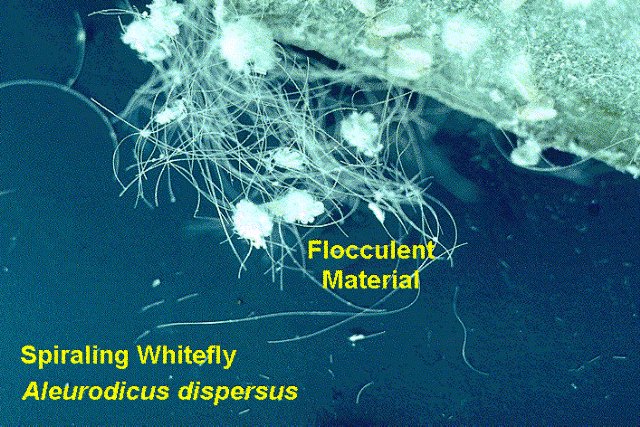 Cucumbers, Melons, Squash & Pumpkins
Cucumber Beetles
¼ in. long
Chewing mouthparts
Spotted CB – 12 black spots - Holes in leaves, flowers, bacterial wilt
Striped CB – 3 vertical stripes, holes in leaves, stems and fruit.
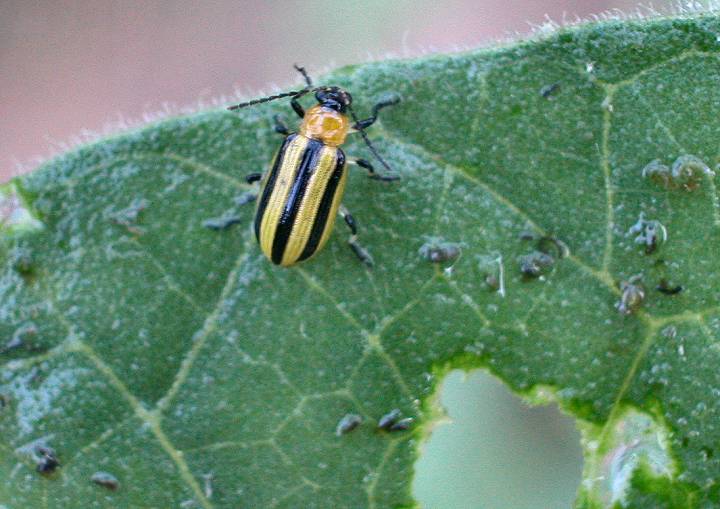 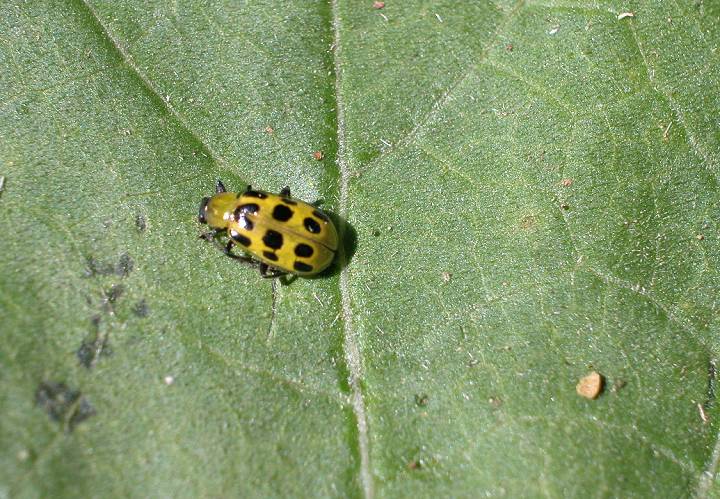 Cucumbers, Melons, Squash & Pumpkins
Leafminers
Adult is a small fly
Larval stage (maggot) feeds on the tissue between the leaf layers weakening the leaves.
Treatment is not practical.
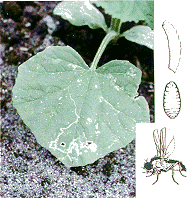 Cucumbers, Melons, Squash & Pumpkins
Pickleworm
Greenish to coppery ¾ in caterpillar with dark spots when young
Burrows into buds, flowers, vines and fruit pushing out green excrement.  Fruit rots.
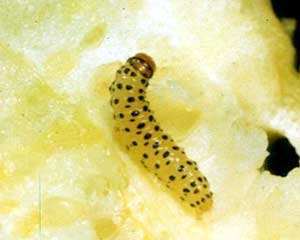 Cucumbers, Melons, Squash & Pumpkins
Squash Bug
Adult is a dingy gray-black and nearly an inch long.
Nymphs are lime green with reddish heads.
Eggs are a bright copper color.
Adults and Nymphs sucking mouthparts, spotty loss of color, severely damaged leaves become crisp and die.
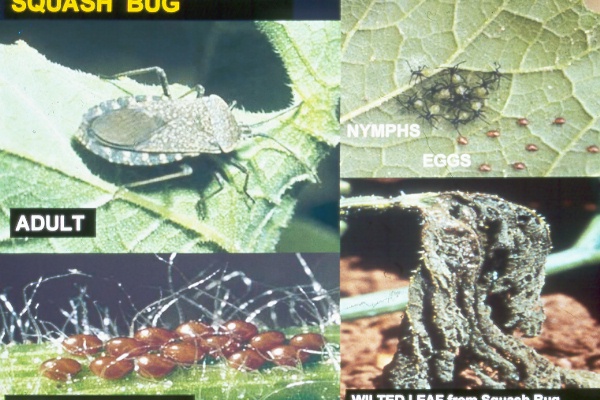 Cucumbers, Melons, Squash & Pumpkins
Squash Vine Borer
Thick, white, wrinkled, Brown-headed caterpillars up to 1 in.
Yellowish brown frass
Usually attack vines at soil-line, vine usually wilt, rot then die.
Fruit is occasionally attacked in late season.
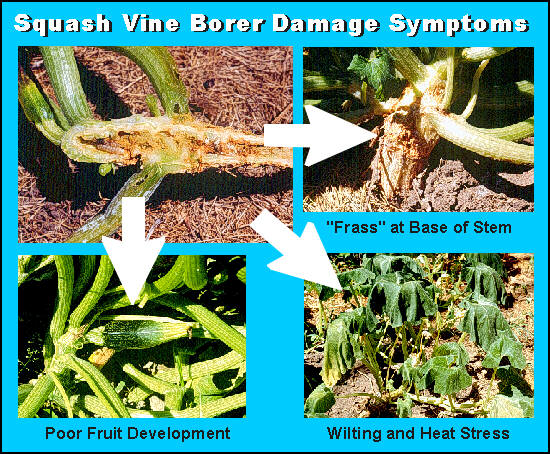 Cabbage, Collards, Broccoli, & Turnips
Cabbage Maggot
Yellowish white legless larvae, blunt rear, pointed at front
Maggot feeds on roots and stems near the soil line.
Wilting and death of seedlings.
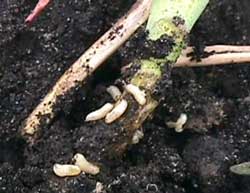 Cabbage, Collards, Broccoli, & Turnips
Cabbage Looper
Pale green, smooth skinned caterpillars up to 1 ¼ in long
Loop as they move.
Chewing mouthparts.
Large holes in leaves.
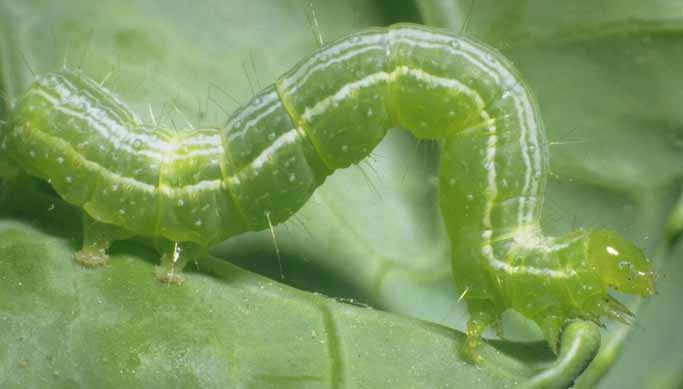 Cabbage, Collards, Broccoli, & Turnips
Imported Cabbageworm
Larvae velvety green with a narrow orange stripe down the middle of the back and broken yellow stripes on sides 1 ¼ in. long.
Chew holes in leaves usually in the center of the plant.
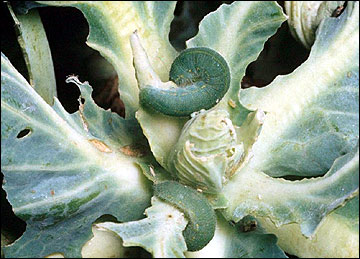 Cabbage, Collards, Broccoli, & Turnips
Harlequin Bug
Shiny red and black, shield shaped 3/8 in. long
Sucking mouthparts.
Leaves develop yellow spots, brown the die.
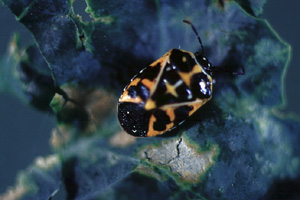 Sweet  Corn
European Corn Borer
Larvae 1 in. long flesh-colored with rows of small dark-brown spots. Dark brown head.
Feeds in tassels and young leaves in a whorl, tunneling to stalk and ears.
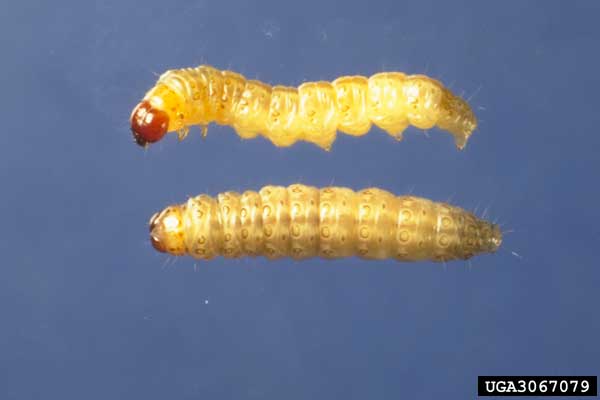 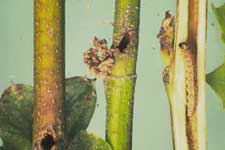 Sweet Corn
Fall Armyworm
Light green to black, striped, black head with inverted white y 
Similar damage to corn earworm but will chew through husk to eat kernels.
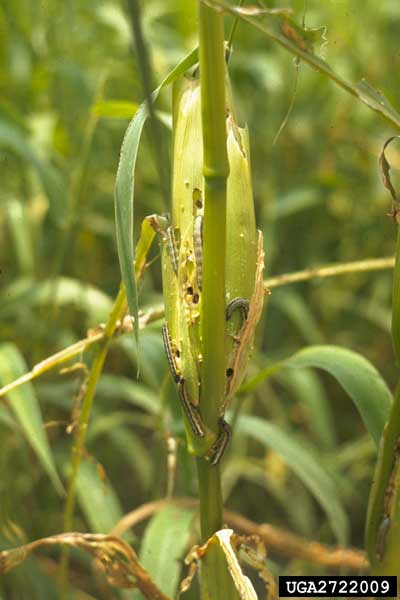 Tomatoes, Eggplants, & Peppers
European Corn Borer (Peppers only)
Larvae 1 in. long flesh-colored with rows of small dark-brown spots. Dark brown head.
Bore into stems  which may cause breakage.  May bore into fruit causing fruit drop.
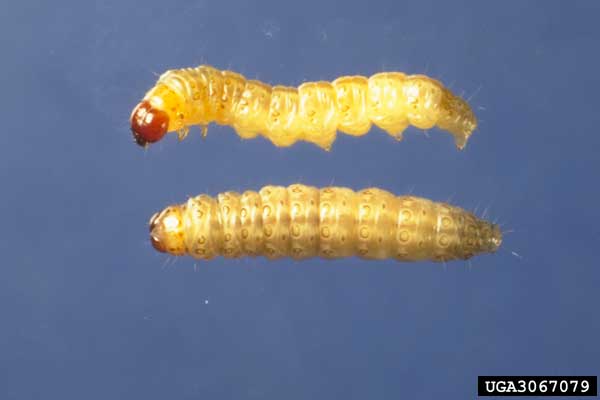 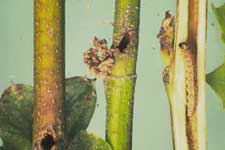 Tomatoes, Eggplants, & Peppers
Blister Beetle
Soft slender beetles 1-½ to 1 ¾ in long. Black or gray with yellow or gray stripes on wing covers
Chewing mouthparts. 
Loss of leaves may result in sun scald.
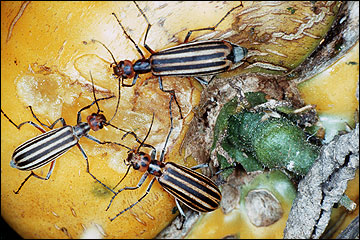 Tomatoes, Eggplants, & Peppers
Cutworms
Plump, smooth skinned, greasy-looking caterpillars up to an inch long
Often curled up at the base of the plant.
Young plants cut down at ground level.
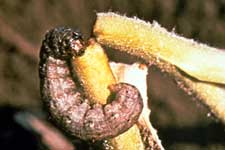 Dr. Dan Brown UGA
Tomatoes, Eggplants, & Peppers
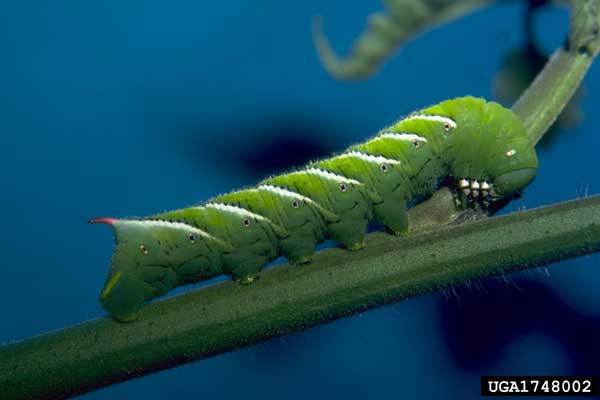 Tomato Hornworm
Large green caterpillar up to 3-4 in. long, white bars on sides
Long slender horn on posterior.
May defoliate plant and cause sun scald on fruit.
Parasitized by Braconid wasp
Tomatoes, Eggplants, & Peppers
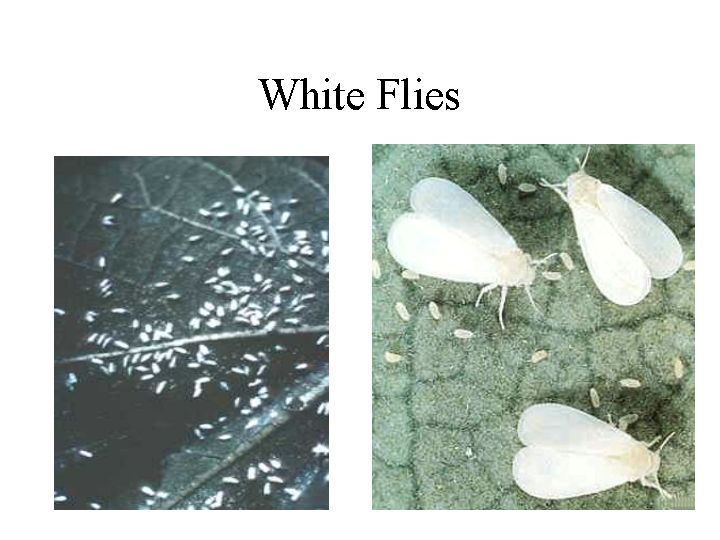 Whiteflies
Very small winged insect resembling a moth
Sucking mouthparts
Fly out in a cloud when disturbed
Leaf color loss and drop
Sooty mold
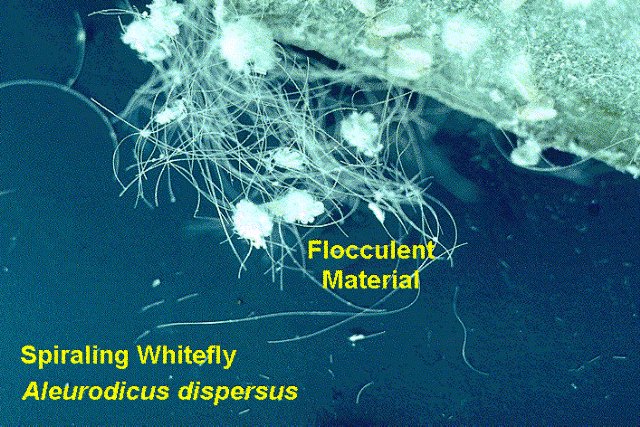 Diseases of Vegetables
Nematodes – microscopic un-segmented roundworms, cause injury to root systems resulting in stunting, poor color, and wilting of plants.

Boil Borne Diseases – Rhizoctonia, Pythium, Fusarium, & Sclerotium
Deep tilling, Soil Solarization, Resistant Plants.
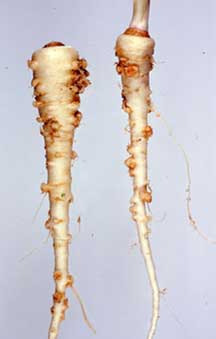 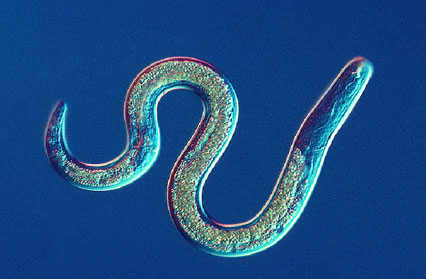 Abiotic Diseases
Cold Damage 
Excess or Deficient Nutrients
pH
Ozone
Lightening
Lack of Pollination
Moisture Stress
Plant Nutrition
Synergistic 
Antagonistic (too much P makes Fe and Zn deficient)
Mobile
Immobile
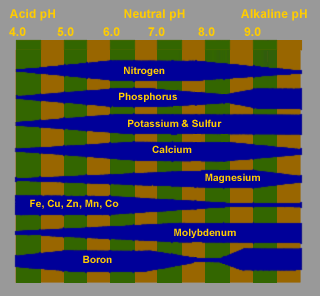 Vegetable Nutrition Problems
Mg- low pH, older leaves
Mn – high pH 
K – cold soil, purpling
B – high pH, High Ca, dry weather, turnips
Mo – not common
Ca – low pH, lack of Ca, irregular watering
Snap Beans
Rust
Fungus
Spores erupt from pustules and spread to other plants
Defoliation
Resistant cultivars
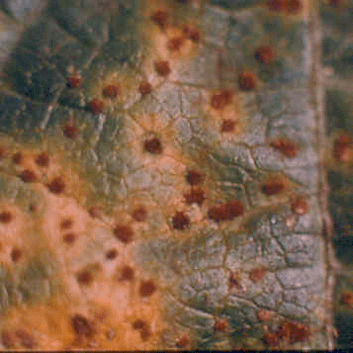 Lima Beans
Stem Anthracnose
Brick red lesions on the stems, leaves or fruit.
Early fruit drop.
Control is often applied too late.
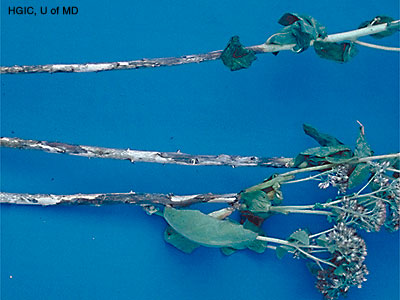 Stem Anthracnose on an ornamental plant
Tomatoes
Early Blight
Fungus – Alternaria
Starts near ground and moves up on leaves and fruit.
Typical target shaped lesions, leaf drop, fruit rot.
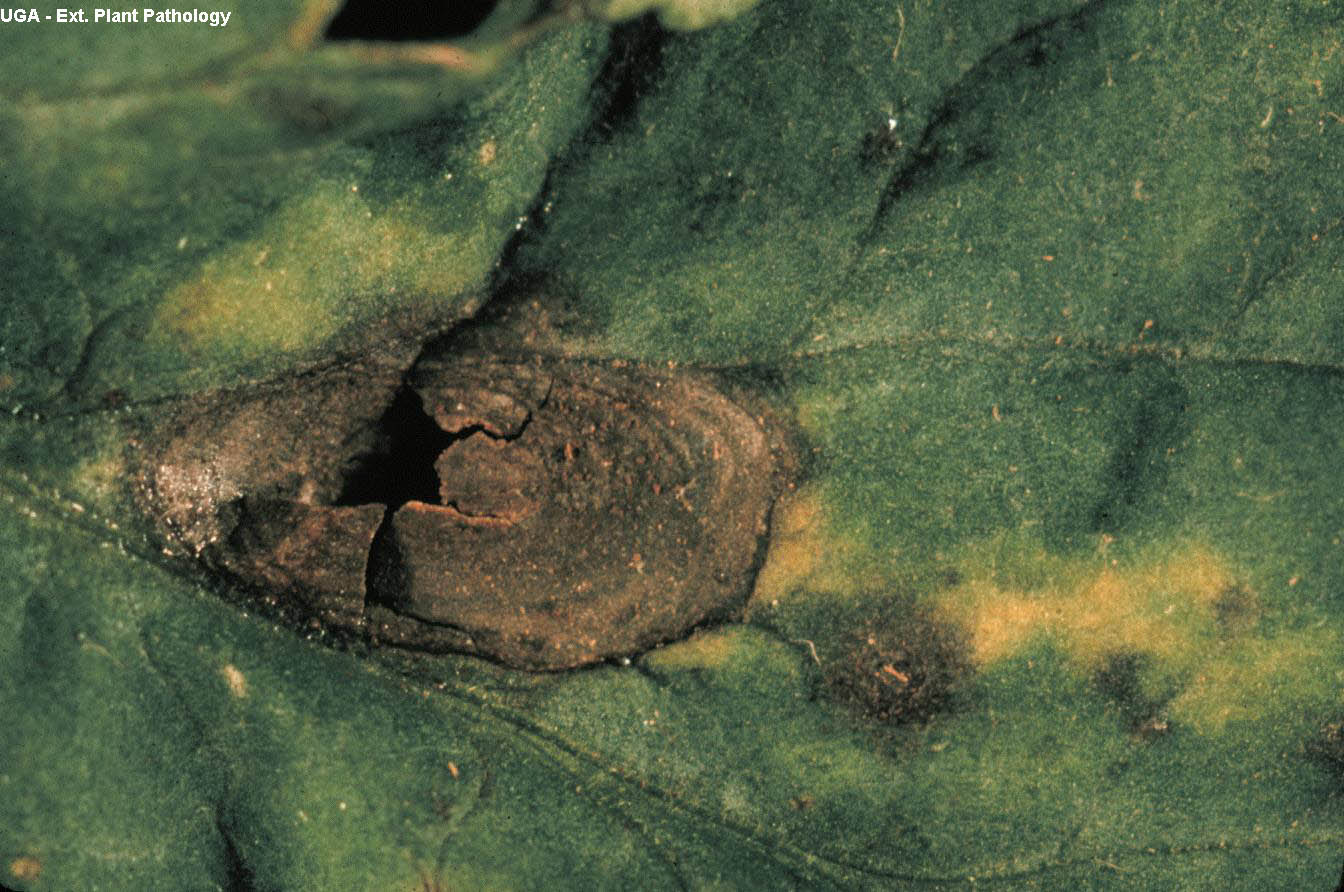 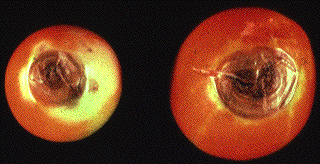 Tomatoes
Southern Blight
Fungus – Sclerotium rolfsii
Attacks stem at soil line. 
Plant wilt and death.
Tin foil band
Deep plowing.
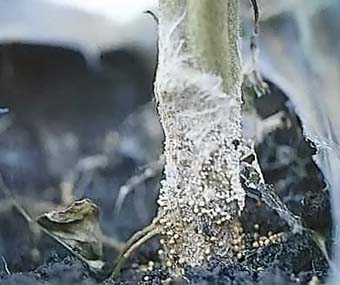 Tomatoes
Verticillium Wilt
Fusarium Wilt
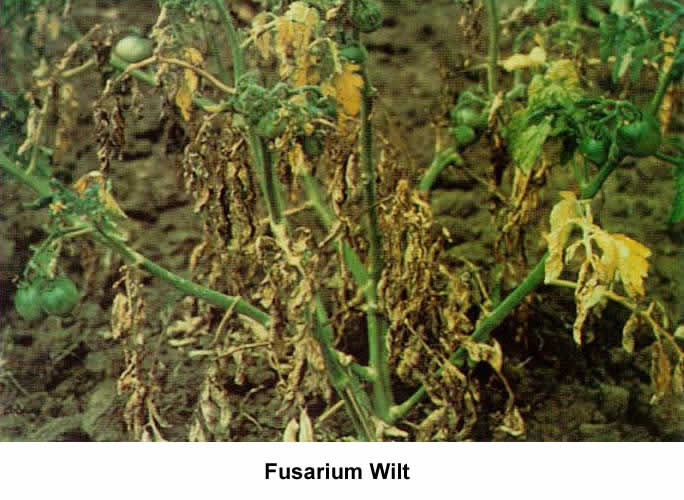 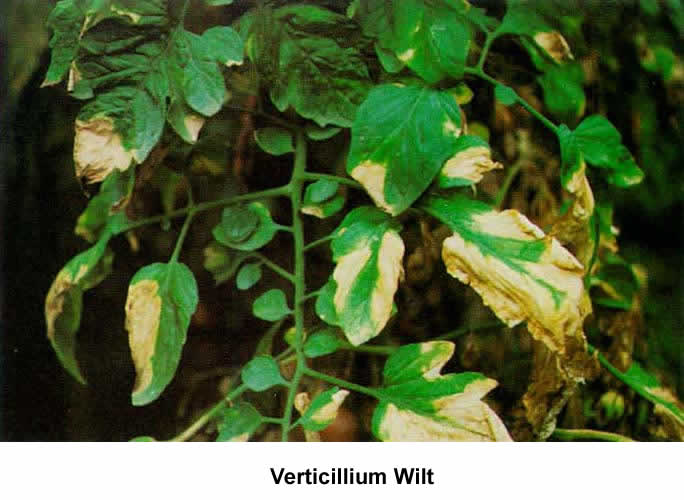 VFN Resistant Cultivars
Verticillium not  a problem in Ga.  No Control for Fusarium.
Tomatoes
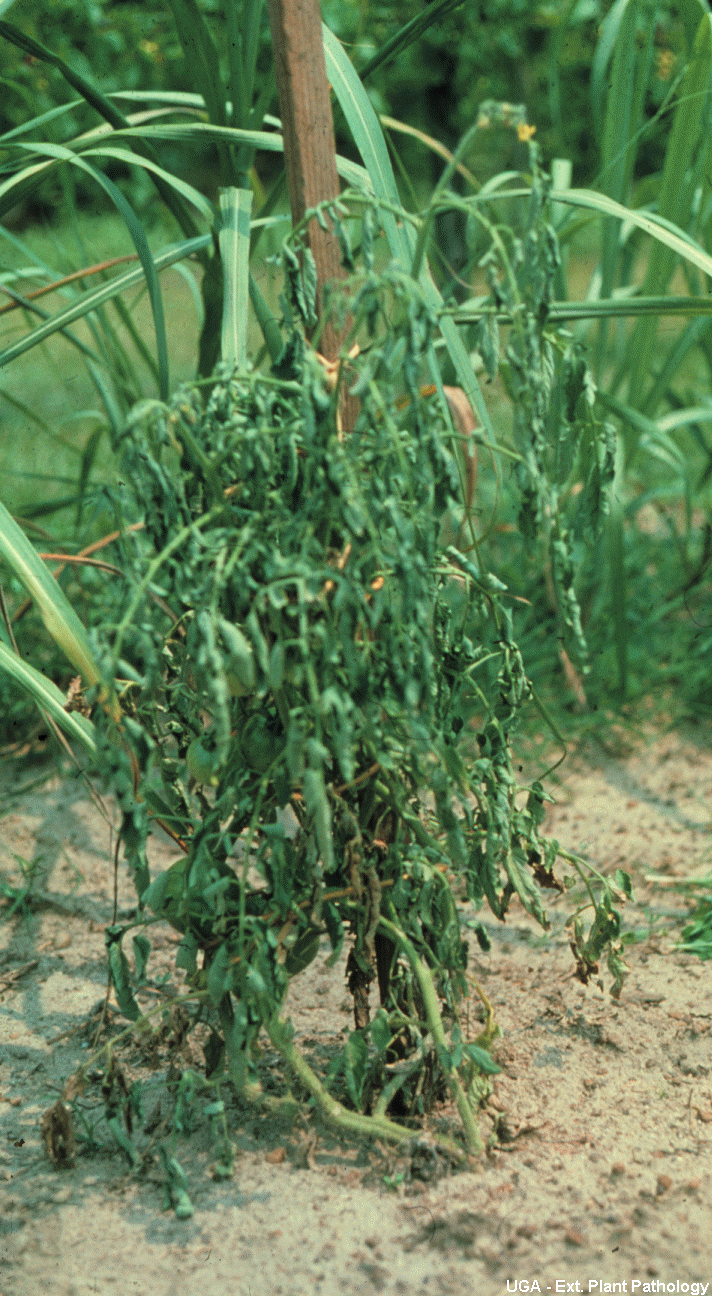 Bacterial Wilt
Whole plant wilts with green leaves
Soil borne disease
Deep plowing or crop rotation
Tomato Viruses
Cucumber Mosaic Virus
Tobacco Mosaic Virus
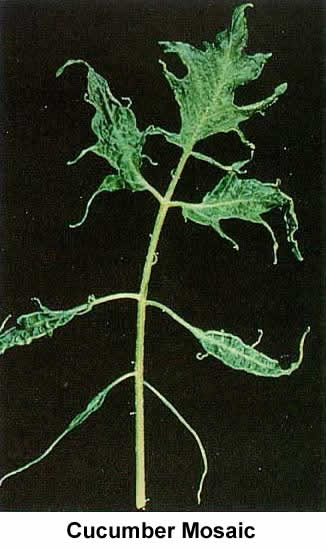 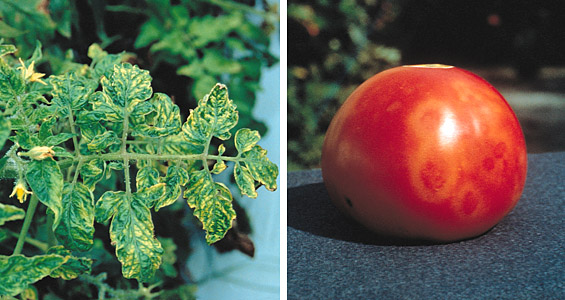 Tomato
Oedema
Tomato
Blossom End Rot
Calcium deficiency
Irregular watering
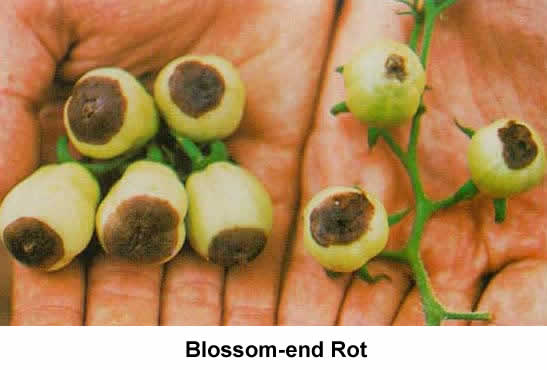 Turnips, Collards & Cabbage
Squash
Watermelon Mosaic Virus
Normal Variegation
Squash
Powdery Mildew
Downy Mildew
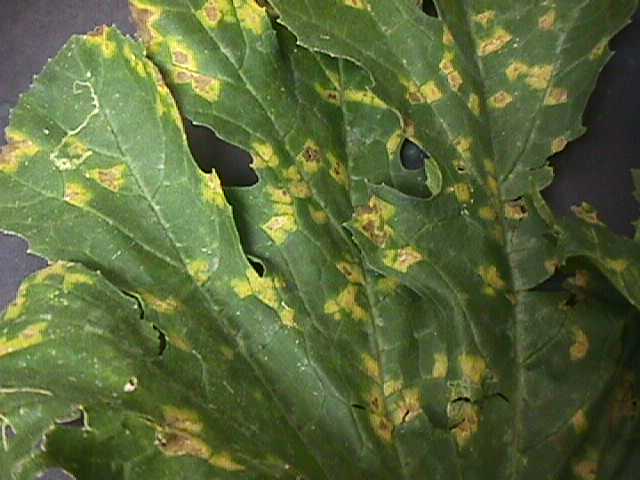 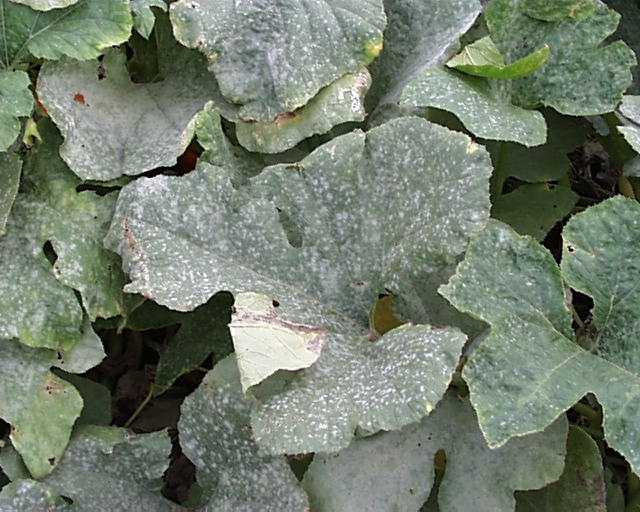 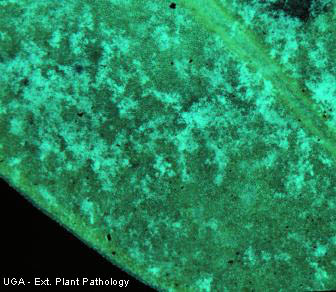 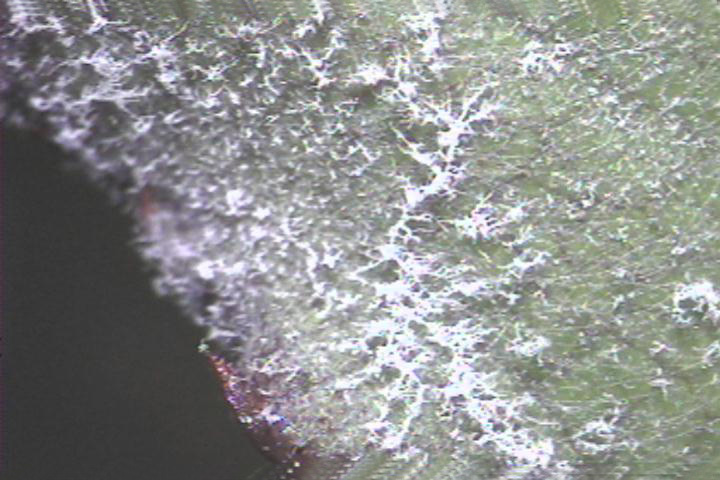 Squash
Phytophthora
Choanephora
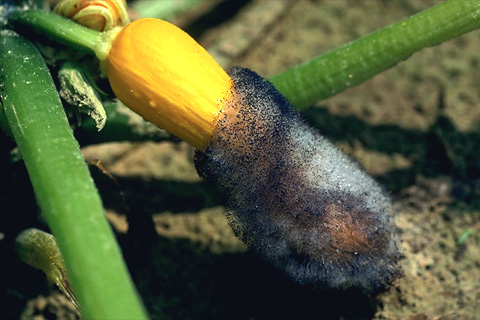 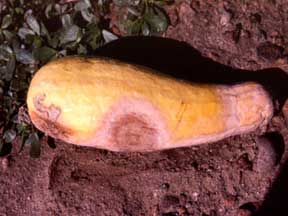 Okra
Root-Knot Nematodes
Fusarium Wilt
Choanephora
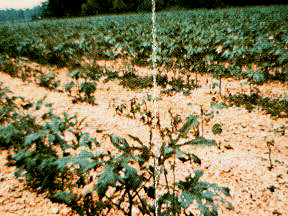 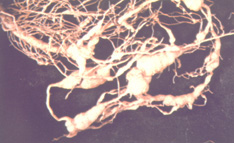 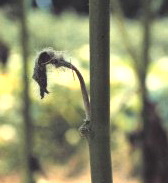 Southern Peas
Blackeye Cowpea Mosaic Virus
Fusarium Wilt
Southern Blight
Weed Control in Vegetables
Physical
Cultural
Chemical
Preplant
Preemergent
Postemergent
glyphosate
Round-up, GlyStar, many others
Preplant or preemergence only
Annual and Perennial Weeds.
trifluralin
Preen, Weed Prevent, Weed & Grass Preventer
Preplant, Preemergence, Post Directed (of crop)
Must be incorporated 
Controls annual grasses and small seeded broadleaf weeds.
DCPA
Dacthal W-75
Application is crop dependant
Controls annual grasses and small seeded broadleaf weeds
sethoxydim
Poast 1.53 EC
Postemergent over the top control of annual and perennial grass weeds
Not on grass-like crops
Does not control broadleaf weeds or sedges
Must be applied before most grasses reach 6 inches tall.
bentazon
Basagran 4 SL
Postemergent control of Yellow Nutsedge and some broadleaf weeds
Beans and pea crops prior to second trifoliate leaf expansion.
Will not control grasses.
Questions??
Exam Questions
What time of day is the most desirable to apply insecticides to avoid contact with honey bees?
What is the greatest concern from aphid activity on vegetable crops?
Calcium deficiency and or irregular watering of tomatoes cause ______.
Exam Questions
4. According to the 2005 GA Pest Management Guide can Round-up be used in vegetables after the crop has emerged.
5.  What fungal disease of tomato causes target shaped lesions on the stems, leaves and fruit.  Hint the causal agent is Alternaria and splashes up from the soil then spreads upward?